15.04.2015 год
Тест
1 вариант
1. в
2. а
3. а
4. в
2  вариант
1. а
2.а
3.б
4. а
Тема урока « »
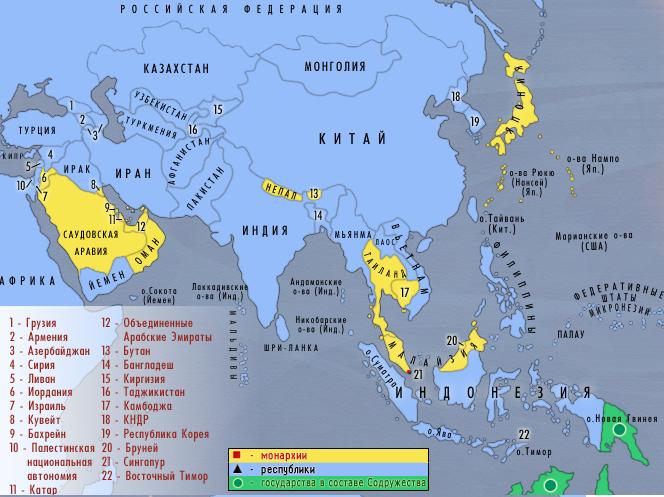 Если холодно, он Вас согреет. Если Вам жарко, он Вас охладит. Если у Вас настроение подавленное, он Вас подбодрит, если Вы растороины – он Вас успокоит.
ЧАЙ-   это тонизирующий напиток.


cha                                         tea
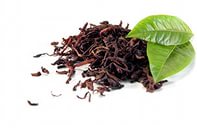 Виды чая
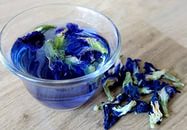 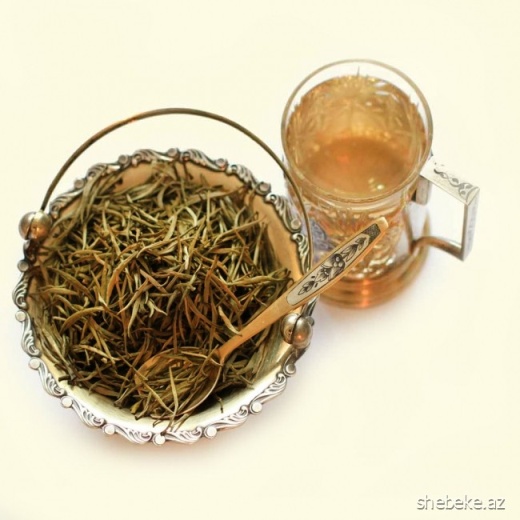 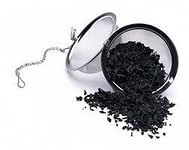 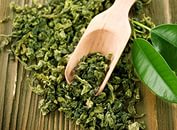 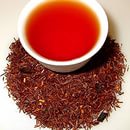 Производство черного  чая:
1. валяние;
 2. скручивание;
 3. ферментация;
 4.  сушка.
Производство зеленого чая:
1. скручивание;
2. сушка.
ТРАДИЦИ ЧЕАПИТИЯ.
отмеривание и подготовка заварки
нагрев воды
подготовка посуды для заваривания
заваривание
разлив чая
питьё чая
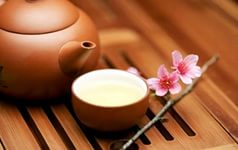 Церемония чаепития Китая:
1. ГУНФУЧА – мастер приготовления чая
2. Ча-хэ  — «Чайная коробочка».
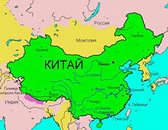 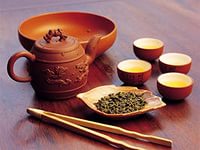 ТРАДИЦИИ ЧАЕПИТИЯ В ЯПОНИ
1. Тядзинь - мастер чая.
2. Ступка- где растирают чай.
3. Гайвани- чашка.
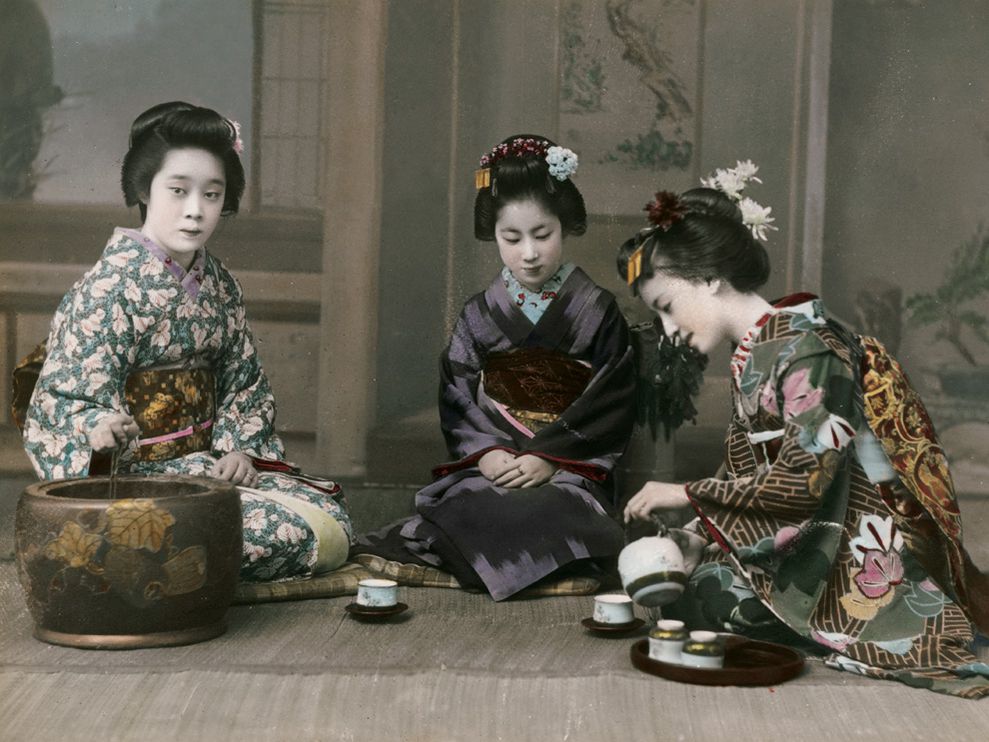 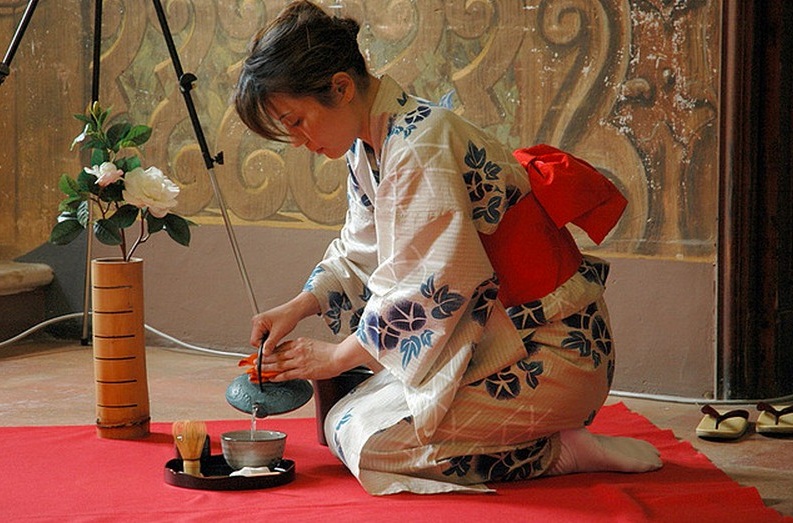 Традиция чаепития в России
1. Самовар
2. Кондитерские изделия
3.Блюдце.
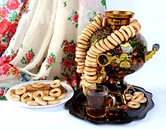 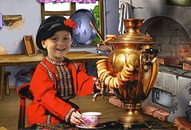 Д/З
Подготовить мини буклет о пользе чая.
1. Сегодня я узнал …2. Было интересно ……3. Я понял, что …5. Мне понравились задания …6. Я научился …7. Меня удивило …